Ich kaufe ______ Hemd.
ein
eine
einen
Ich kaufe ______ Hemd.
ein
eine
einen
Ich kaufe ______ Bluse.
ein
eine
einen
Ich kaufe ______ Bluse.
eine
ein
einen
Ich kaufe ______ Mantel.
ein
eine
einen
Ich kaufe ______ Mantel.
einen
ein
eine
Heute trage ich ______ Schal.
ein
eine
einen
Heute trage ich ______ Schal.
einen
ein
eine
Heute trägt Susi ______ Rock.
ein
eine
einen
Heute trägt Susi ______ Rock.
einen
ein
eine
Heute tragen die Frauen ______ Kleid.
ein
eine
einen
Heute tragen die Frauen ______ Kleid.
ein
eine
einen
Heute tragen die Männer ______ Anzug.
ein
eine
einen
Heute tragen die Männer ______ Anzug.
einen
ein
eine
Heute tragen die Männer ______ Hose.
ein
eine
einen
Heute tragen die Männer ______ Hose.
eine
ein
einen
Was denkst du?! 
Was findest du modisch??!
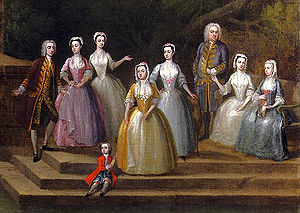 Quiz!!!
Du brauchst ein Blatt Papier!!
Was möchtest du kaufen?!
Wir können nicht überall nackt rumlaufen!
Ich _______ eine Hose
und Leggings kaufen!
möchte
möchtest
möchtet
Ich _______ eine Hose
und Leggings kaufen!
möchte
möchtest
möchtet
Du _______ eine Hose
und Leggings kaufen!
möchte
möchtest
möchtet
Du _______ eine Hose
und Leggings kaufen!
möchtest
möchte
möchtet
Hans _______ einen 
bunten Schal kaufen!
möchte
möchtest
möchtet
Hans _______ einen 
bunten Schal kaufen!
möchtet
möchte
möchtest
Zach _______ einen 
schicken Anzug kaufen!
möchte
möchtest
möchtet
Zach _______ einen 
schicken Anzug kaufen!
möchtet
möchte
möchtest
Jensen _______ einen 
schicken Badeanzug kaufen!
möchte
möchtest
möchtet
Jensen _______ einen 
schicken Badeanzug kaufen!
möchtet
möchte
möchtest
Ramy  und Maika _______ eine schicke Badehose kaufen!
möchten
möchtest
möchtet
Ramy  und Maika _______ eine schicke Badehose kaufen!
möchten
möchtest
möchtet
_______ du morgen einen Rock und Blazer kaufen?
möchten
möchtest
möchtet
_______ du morgen einen Rock und Blazer kaufen?
möchtest
möchten
möchtet
Schreiben:  Was möchtest du bei 
Amazon kaufen?!
Was möchtest du bei 
Hot Topic kaufen?
Bei Forever 21?!